第七章 相交线与平行线
7.2 相交线
第1课时
WWW.PPT818.COM
学习目标
1.理解掌握对顶角的概念及其性质.（重点）
2.理解掌握同位角、内错角、同旁内角的概念.(重点）
情境引入
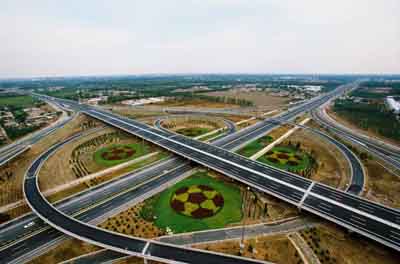 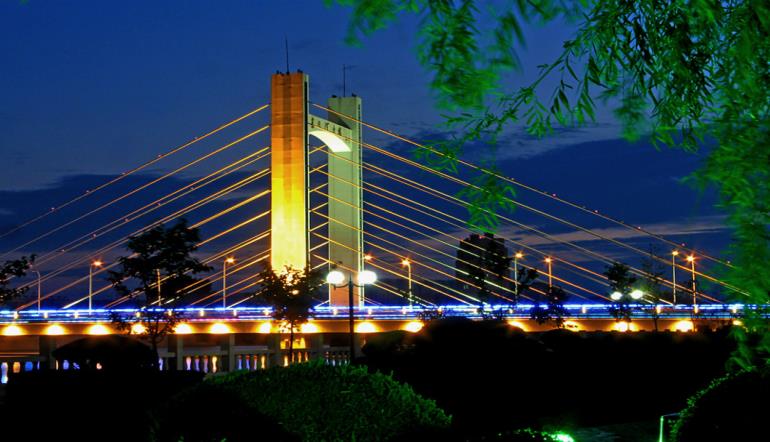 问题引入1
观察剪刀剪东西的过程，两个手柄构成的角和两片刀刃构成的角位置保持怎么的联系？
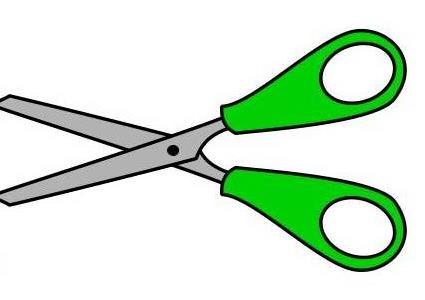 问题引入2
在平面上任意画出两条直线，这两条直线的位置关系有几种可能？
l1
l2
l3
l1与l2相交
l3与l2相交
l3与l1不相交
对顶角的定义及其性质
一
如图，两直线l1与l2相交于点O.
2
4
1
l1
3
O
l2
观察与思考
问题1  两条相交的直线构成了几个角？
4
问题2  观察∠1和∠3，∠2和∠4，它们有什么共同点？
具有公共的顶点
两边互为反向延长线
2
4
1
l1
3
O
l2
知识要点
如果两个角具有公共顶点，并且两边互为反向延长线，那么具有这种特殊位置关系的两个角叫做对顶角.
∠3
∠1的对顶角是______；
∠2
∠4的对顶角是______.
练一练
下列各图中,∠1与∠2互为对顶角的是(        )
C
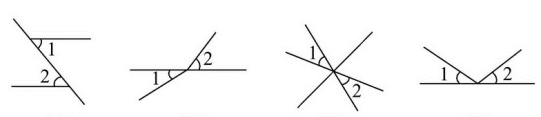 B
A
C
D
解析：对顶角必备的两个要素：有公共的顶点，两边互为反向延长线.故选C.
1
1
3
1
l1
3
3
l2
O
猜想：∠1=∠3.
问题3   当直线l1绕点O旋转时，∠1和∠3的有什么变化？你能猜想出∠1和∠3的大小关系吗？
l1
l2
O
∠1和∠3同时增大
∠1和∠3同时减小
2
1
3
4
对顶角相等
问题4   你能用测量、折叠或是旋转的方法验证你的猜想吗？
C
B
A
O
D
问题5   你能用说理的方法来验证你的猜想吗？
理由：因为∠1和∠2互补，∠2和∠3互补，
所以∠1=∠3（同角的补角相等）.
b
2
1
（
（
a
）
）
3
4
练一练
如图,直线a、b相交,∠1=40°,求 ∠2，∠3，∠4的度数.
解:
∵∠3=∠1，
∠1=40° ，
∴∠3=40°.
∴∠2=180°－∠1=140°.
∴∠4=∠2=140°.
5
7
8
6
同位角、内错角及同旁内角
一
a
4
c
b
3
1
2
观察与思考
问题1 如图，一条直线c，分别于两条直线a,b相交（也说直线a,b被直线所截，构成了几个角？
1
5
问题2 观察∠1和∠5，∠2和∠6，∠3和∠7，∠4和∠8的位置关系，试描述它们的位置特征.
①在直线c的同旁（右边）
同位角
②在直线a,b的同一侧（上方）
c
1
2
4
3
a
5
6
8
b
7
F
4
5
问题2 观察∠3和∠6，∠4和∠5，试描述它们的位置特征.
①在直线c的同旁
同旁内角
②在直线a,b的之间
c
1
2
4
3
a
5
6
b
8
7
F
3
5
问题3  观察∠3和∠5，∠4和∠6，试描述它们的位置特征.
①在直线c的两侧
内错角
②在直线a,b的之间
c
1
2
4
3
a
5
6
8
b
7
A
2
1
5
D
8
3
E
7
6
4
C
B
典例精析
例1 如图，直线DE截直线AB ，AC，构成8个角，指出所有的同位角,内错角,同旁内角.
解：两条直线是AB，AC，截线是DE，所以8个角中，
同位角：∠2与∠5，∠4与∠7，∠1与∠8, ∠6和∠3；
内错角：∠4与∠5，∠1与∠6；
同旁内角：∠1与∠5，∠4与∠6.
1
2
1
2
2
1
1
2
要点归纳
变式图形：图中的∠1与∠2都是同位角.
图形特征：在形如字母“F”的图形中有同位角.
2
1
1
1
2
1
2
2
变式图形：图中的∠1与∠2都是同旁内角.
图形特征：在形如“U”的图形中有同旁内角.
1
1
1
2
2
1
2
2
变式图形：图中的∠1与∠2都是内错角
图形特征：在形如“Z”的图形中有内错角。
A
F
4
E
D
2
3
1
C
B
练一练
如图，直线DE,BC被直线AB所截. 
（1）∠1与∠2， ∠1和∠3，∠1和∠4各是什么角？
（2）如果∠1=∠4，那么∠1与∠2相等吗？∠1与∠3互补吗？为什么？
解：（1）∠1和∠2是内错角，∠1和∠3是同旁内角，∠1和∠4是同位角.
（2）如果∠1=∠4，由对顶角相等，得∠2=∠4，那么∠1=∠2.因为∠3和∠4互补，即∠4+∠3=180°，又因为∠1=∠4，所以∠4+∠3=180°，即∠1与∠3互补.
当堂练习
1.如图，∠DAB和∠ABC是 （     ）
    A.同位角              B.同旁内角  
    C.内错角              D.以上结论都不对
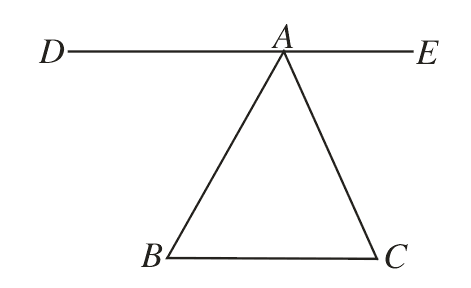 C
2.如图，∠1和∠2不能构成同位角的图形是    （      ）
B
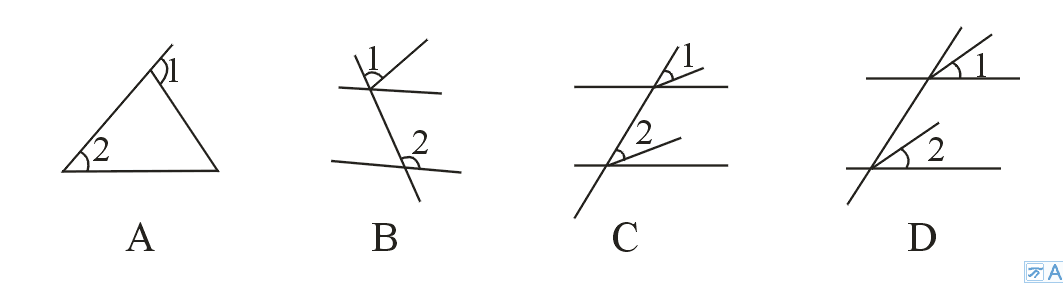 4
3
1
2
5
6
3.如图：找出图中数字标注的角的对顶角，同位角，内错角，同旁内角.
解：对顶角：∠1和∠4；
同位角：∠5和∠4；
内错角：∠5和∠1，∠6和∠3；
同旁内角角：∠5和∠6.
4.如图,直线AB，CD，EF相交于点O.
   (1)写出∠DOA, ∠EOC的对顶角；
   (2)如果∠AOC =50°,求∠BOD ，∠COB的度数.
解：(1)∠DOA的对顶角为∠COB，
            ∠EOC的对顶角为∠DOF.
D
E
(2) 因为∠AOC=50°，
      所以∠BOD=∠AOC=50°，
     所以∠COB=∠180°－∠AOC=130°.
A
B
O
F
C
所以∠AOC=    ∠EOC=35°，
5.如图,直线AB,CD相交于点O， ∠EOC=70°,OA平分∠EOC，求∠BOD的度数.
解：因为∠EOC=70°，OA平分
         ∠EOC，
E
D
A
B
O
C
所以∠BOD=∠AOC=35°.
具有公共定点，两边互为反向延长线
课堂小结
定义
对顶角
对顶角和三线八角
对顶角相等
性质
同位角
F形
U形
三线八角
同旁内角
内错角
Z形